THE COMPETITION FOR JOBS
岗位竞聘
竞聘岗位：部门经理
竞聘人：PPT818
时间：2030.12.12
CONTENTS
目录
基本信息（个人的基本情况）
01
02
03
04
岗位认知（对工作的认识）
胜任能力（自己能力的分析）
目标规划（对未来的目标）
PART 01
基本信息
个人的基本情况
基本信息
性别：男
出生年月：1986年8月
电话：138-8888-8888
学历：大学本科
专业：某某学院某某专业
毕业院校：某某师范大学
通讯地址：某某市某某师范大学
第一PPT
自我评价：我是一个爱学习、有计划、乐观向上、兴趣广泛的人，拥有较强的组织能力和适应能力、并具有较强的管理策划与组织管理协调能力。
梦想总是留给有准备的人
教育背景
高中
本科
硕士
学校名称
学校名称
学校名称
主修课程：您的内容打在这里，或者通过复制您的文本后在此框中选择粘贴，并选择只保留文字。
主修课程：您的内容打在这里，或者通过复制您的文本后在此框中选择粘贴，并选择只保留文字。
主修课程：您的内容打在这里，或者通过复制您的文本后在此框中选择粘贴，并选择只保留文字。
所获荣誉
01
02
03
添加文本标题
添加文本标题
添加文本标题
您的内容打在这里，或者通过复制您的文本后，您的内容打在这里，或者通过复制您的文本后，
您的内容打在这里，或者通过复制您的文本后，您的内容打在这里，或者通过复制您的文本后，
您的内容打在这里，或者通过复制您的文本后，您的内容打在这里，或者通过复制您的文本后，
工作经历
某某信息有限公司
部门经理
2011~2012
您的内容打在这里，或者通过复制您的文本后，您的内容打在这里，或者通过复制您的文本后，您的内容打在这里，或者通过复制您的文本后，
某某信息有限公司
部门经理
2013~2015
您的内容打在这里，或者通过复制您的文本后，您的内容打在这里，或者通过复制您的文本后，您的内容打在这里，或者通过复制您的文本后，
某某信息有限公司
部门经理
2016~2017
您的内容打在这里，或者通过复制您的文本后，您的内容打在这里，或者通过复制您的文本后，您的内容打在这里，或者通过复制您的文本后，
自我分析
添加文本标题
01
您的内容打在这里，或者通过复制您的文本后，您的内容打在这里，或者通过复制您的文本后，
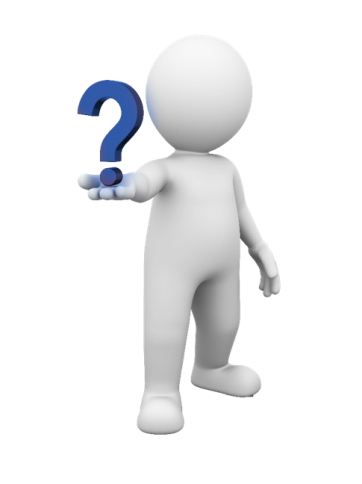 添加文本标题
02
您的内容打在这里，或者通过复制您的文本后，您的内容打在这里，或者通过复制您的文本后，
添加文本标题
03
您的内容打在这里，或者通过复制您的文本后，您的内容打在这里，或者通过复制您的文本后，
PART 02
岗位认知
对工作岗位的认识
岗位职责
观测执行公司的企业文化
向心力
岗位名称：销售经理  
所在部门：销售部   
直接上级：销售总监  
直接下级：销售、后勤
本职：经总公司授权，全面负贵子公司的管理工作，保证子公司经营目标的实现
决策力
协调力
全面负责日常管理工作
统筹力
管理销售市场
执行力
领导力
执行公司的各项制度和流程
团队建设与人才培养
知识技能
人力资源管理意识
01
04
良好的心态
您的内容打在这里，或者通过复制您的文本后，
您的内容打在这里，或者通过复制您的文本后，
持之以恒的毅力
全面的知识结构
02
05
您的内容打在这里，或者通过复制您的文本后，
您的内容打在这里，或者通过复制您的文本后，
专业的知识技能
良好的人文素质修养
03
06
您的内容打在这里，或者通过复制您的文本后，
您的内容打在这里，或者通过复制您的文本后，
解决问题能力
?
01
02
发现问题
分析问题
您的内容打在这里，或者通过复制您的文本后，
您的内容打在这里，或者通过复制您的文本后，
03
04
解决问题
总结思考
您的内容打在这里，或者通过复制您的文本后，
您的内容打在这里，或者通过复制您的文本后，
PART 03
胜任能力
对自己能力的分析
专业技能
技能进修
总结经验
您的内容打在这里，或者通过复制您的文本后，
您的内容打在这里，或者通过复制您的文本后，
消化技能
结合实践
您的内容打在这里，或者通过复制您的文本后，
您的内容打在这里，或者通过复制您的文本后，
02
03
04
01
办公技能
AI
CDR
PS
Adobe Illustrator CS6
CorelDRAW X6
Adobe Photoshop CS6
PPT
EXCEL
WORD
PowerPoint 2013
EXCEL 2013
Word 2013
综合能力
添加文本标题
添加文本标题
添加文本标题
添加文本标题
您的内容打在这里，或者通过复制您的文本后，
您的内容打在这里，或者通过复制您的文本后，
您的内容打在这里，或者通过复制您的文本后，
您的内容打在这里，或者通过复制您的文本后，
核心竞争力
您的内容打在这里，或者通过复制您的文本后，您的内容打在这里，或者通过复制您的文本后，
1
个人优势
您的内容打在这里，或者通过复制您的文本后，您的内容打在这里，或者通过复制您的文本后，
2
您的内容打在这里，或者通过复制您的文本后，您的内容打在这里，或者通过复制您的文本后，
3
PART 04
目标规划
对未来的目标
职业发展规划
初步完成目标
您的内容打在这里，或者通过复制您的文本后，
中段完成目标
您的内容打在这里，或者通过复制您的文本后，
思考调整
您的内容打在这里，或者通过复制您的文本后，
最终目标
您的内容打在这里，或者通过复制您的文本后，
职业发展规划
添加文本标题
A
您的内容打在这里，或者通过复制您的文本后，在此框中选择粘贴，并选择只保留文字。
添加文本标题
B
您的内容打在这里，或者通过复制您的文本后，在此框中选择粘贴，并选择只保留文字。
添加文本标题
C
您的内容打在这里，或者通过复制您的文本后，在此框中选择粘贴，并选择只保留文字。
个人工作总结
本人供职于行政部，对待工作认真负责，善于沟通、协调有较强的组织能力与团队精神;活泼开朗、乐观上进、有爱心并善于施教并行；上进心强、勤于学习，能不断提高自身的能力与综合素质。在未来的工作中，我将以充沛的精力，刻苦钻研的精神来努力工作，稳定地提高自己的工作能力，与公司同步发展……
THE COMPETITION FOR JOBS
THANKS
谢谢聆听